Mega Goal 4
Unit 2 Sporting LifeForm , Meaning& Function
Done by : Entisar Al-Obaidallah
Lesson Goals
Distinguish
01
04
Form
between present perfect simple and present perfect progressive
Sentences with comparative form of adjectives and adverbs
Form
02
Form
05
sentences using present perfect progressive
Sentences using as……as
Apply
Use
03
06
The rules to do the exercises
Adverb of manner in correct sentence
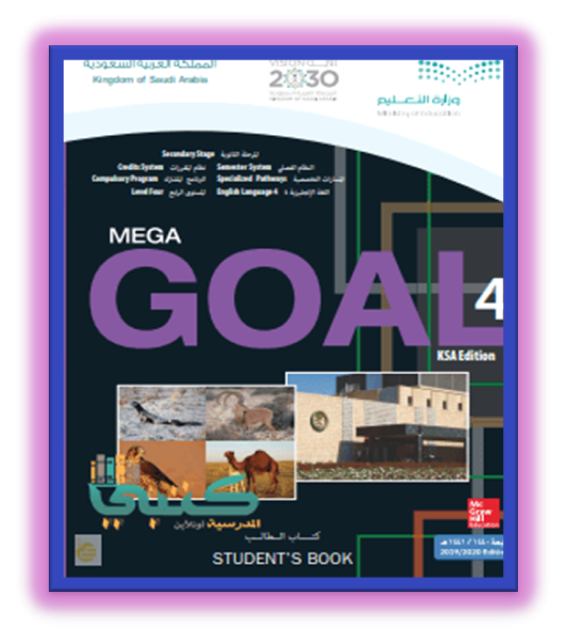 Book Open
Page ( 30)
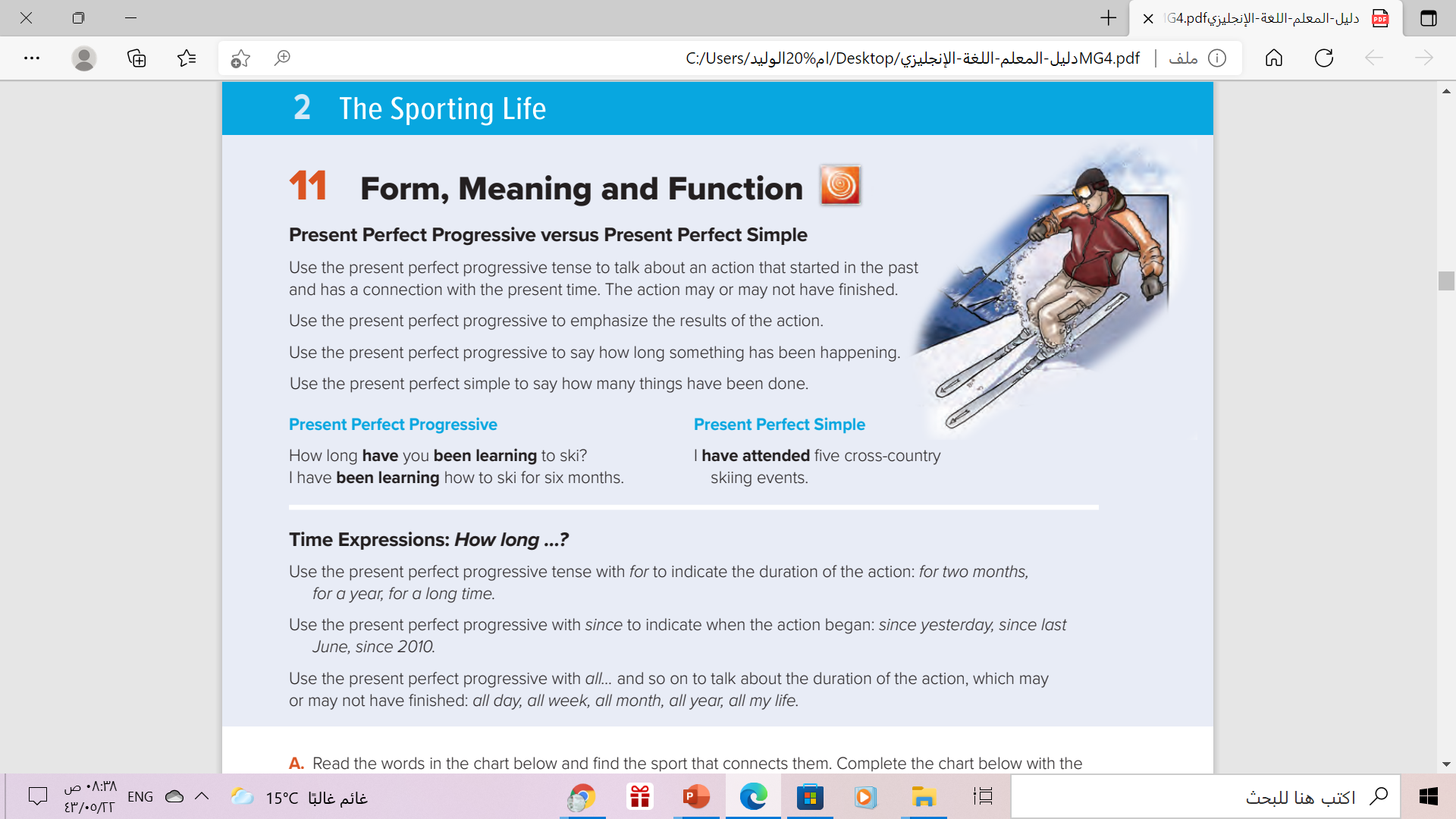 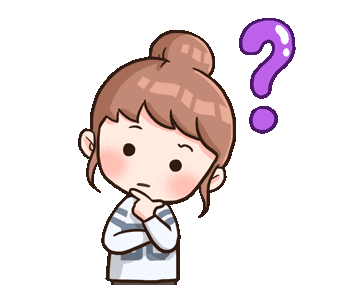 What do you know about the Present Perfect Progressive?
Using :
to talk about an action that started in the past and has a connection with the present time. 
The action may or may not have finished. 
to emphasize the results of the action.
to say how long something has been happening.
Use “ for” and ‘ all “ to to indicate the duration of action.
Use “ since” to indicate when the action began
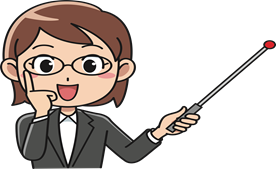 The duration of action
The beginning of action
Example :
He has been working for eight hours
He has been working since 7:00 a.m.
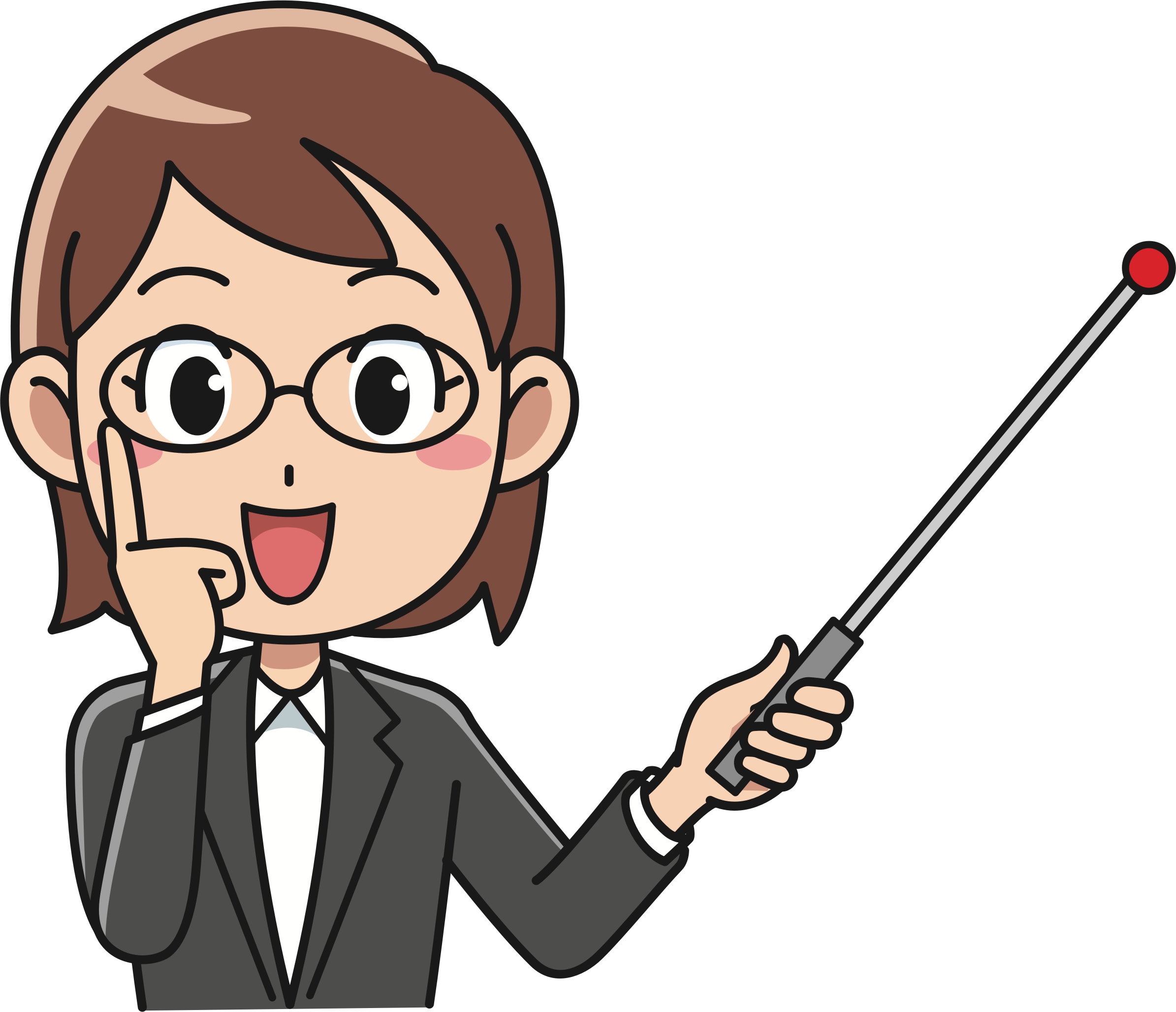 We can form present perfect progressive using this structure
Form :
Example :
She
He
It 
Singular



You 
I
We
They
plural
She has been studying since 3:00pm.
She hasn’t been studying since 3:00pm 
Has she been studying since 3:00pm ?
has + been + v-ing
They have been studying since 3:00pm.
They haven’t been studying since 3:00pm 
Have they been studying since 3:00pm ?
have + been + v-ing
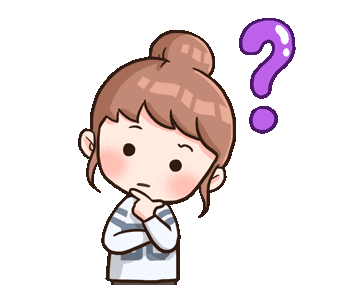 What do you know about the Present Perfect Simple?
Using :
to say how many things have been done. ( quantity)
 to talk about recently completed action.
Use “ How many ” with countable nouns
Use “ How much ” with uncountable nouns
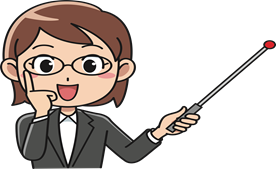 Uncountable nouns
Countable nouns
Example :
How much money have you spent?
How many programs have you watched?
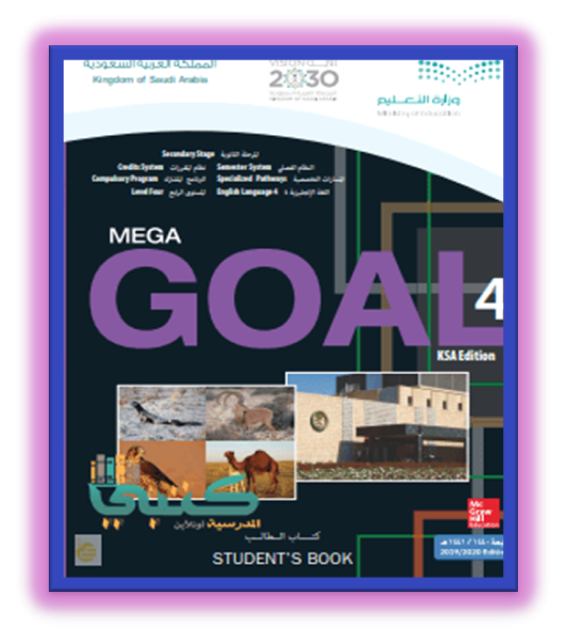 Book Open
Page ( 31)
Adverbs of Manner
expresses HOW something is DONE.

describes a verb
How did he explain?

He explained carefully / badly / well
slow	 slowly
quick 	 quickly
loud 	 loudly
We usually add -ly to an adjective to form an adverb
He’s a fast runner. → He runs fast.
He’s a hard worker.→ He works hard.
Sometimes an adjective and adverb have the same form.
The adverb form of good is well
Can Ali dive?
He’s a good diver. He dives really well.
More irregular adverbs
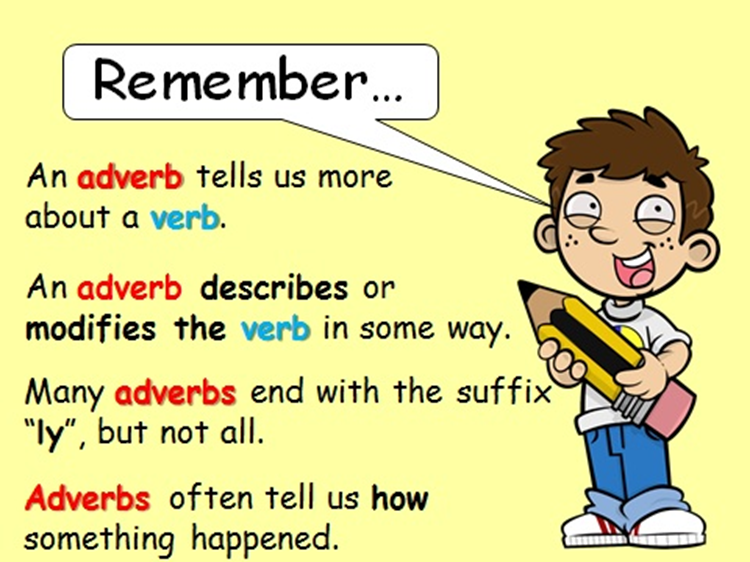 Comparative
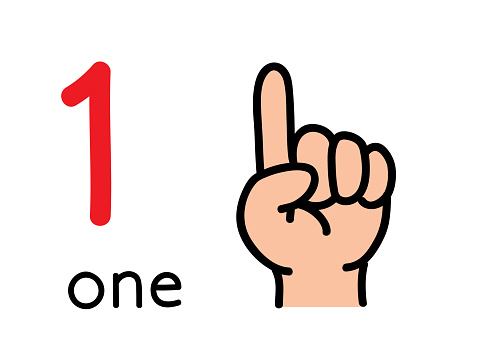 1-Add -er to one syllable ( adjectives & adverbs)
He is taller than  his brother.    (adjective)
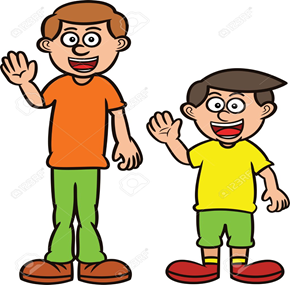 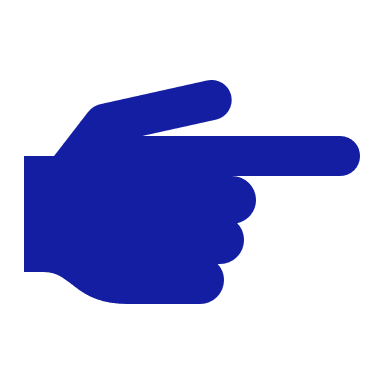 taller
tall
He drives faster than  his brother.   (adverb)
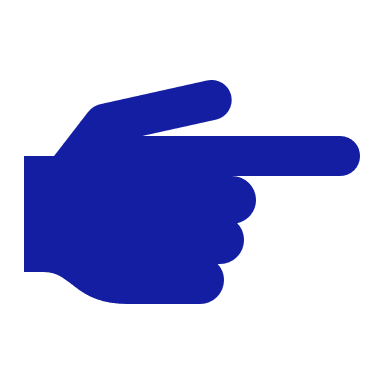 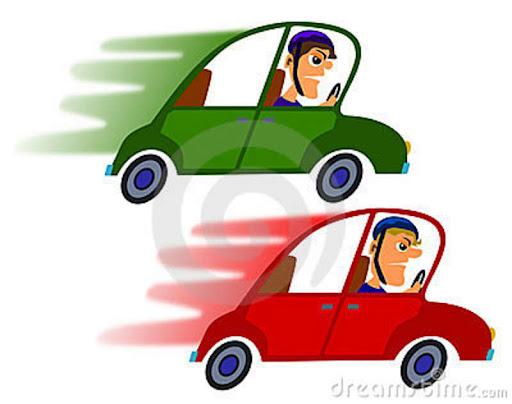 faster
fast
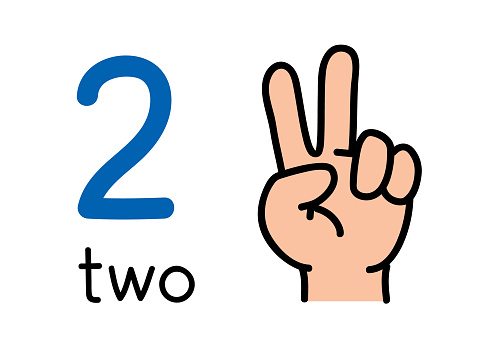 2-Add more\less before two or more syllables (adjectives & adverbs)
Football is more popular than  basketball.    (adjective)
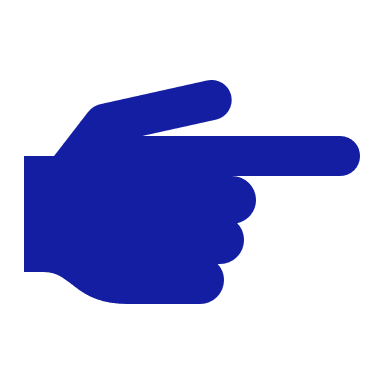 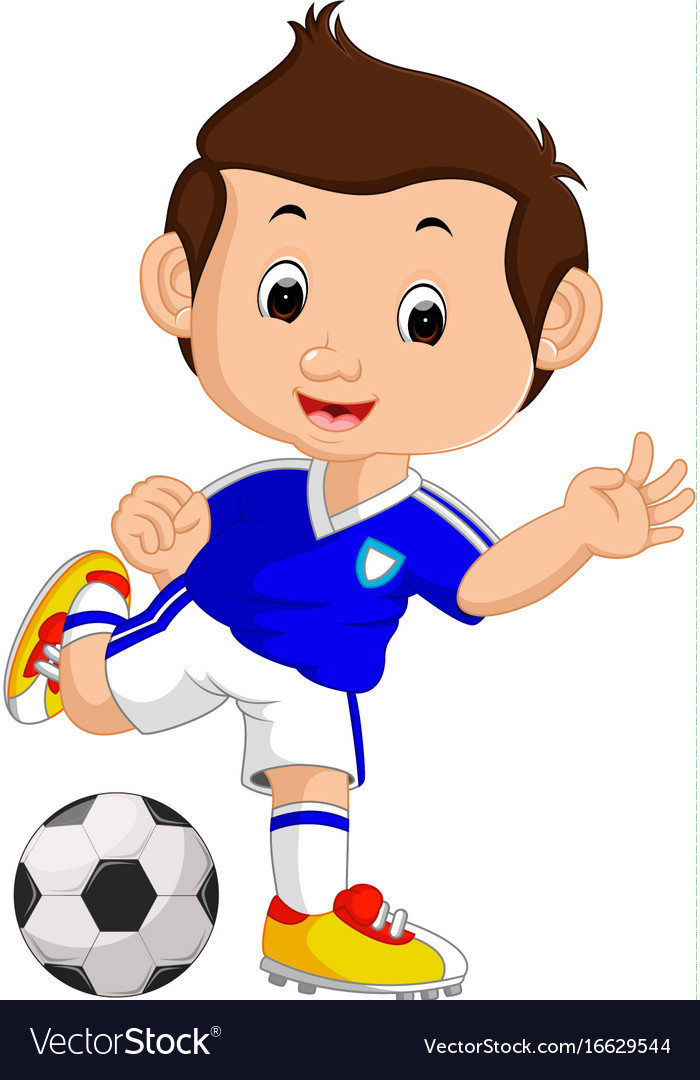 popular
more popular
She drives more carefully than  her brother.   (adverb)
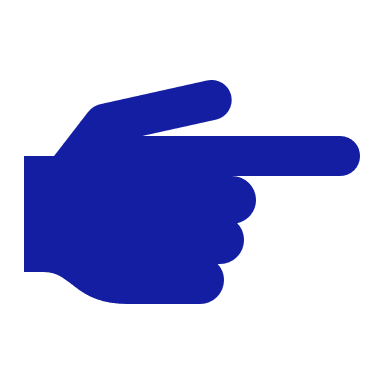 carefully
More carefully
Comparative
1- There are some irregular adjective
Ali is better than  Saad.
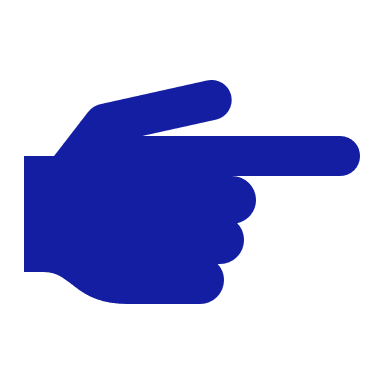 better
good
He drives worse  than  his brother.
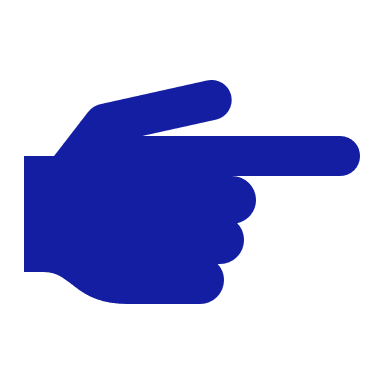 bad
worse
We can’t go any further; the road’s blocked.
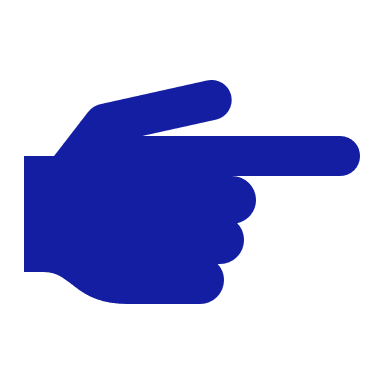 further
far
As……….As
Not as…………as
As……….As
to show two items are not the same  in some way
to show two items are the same in some way
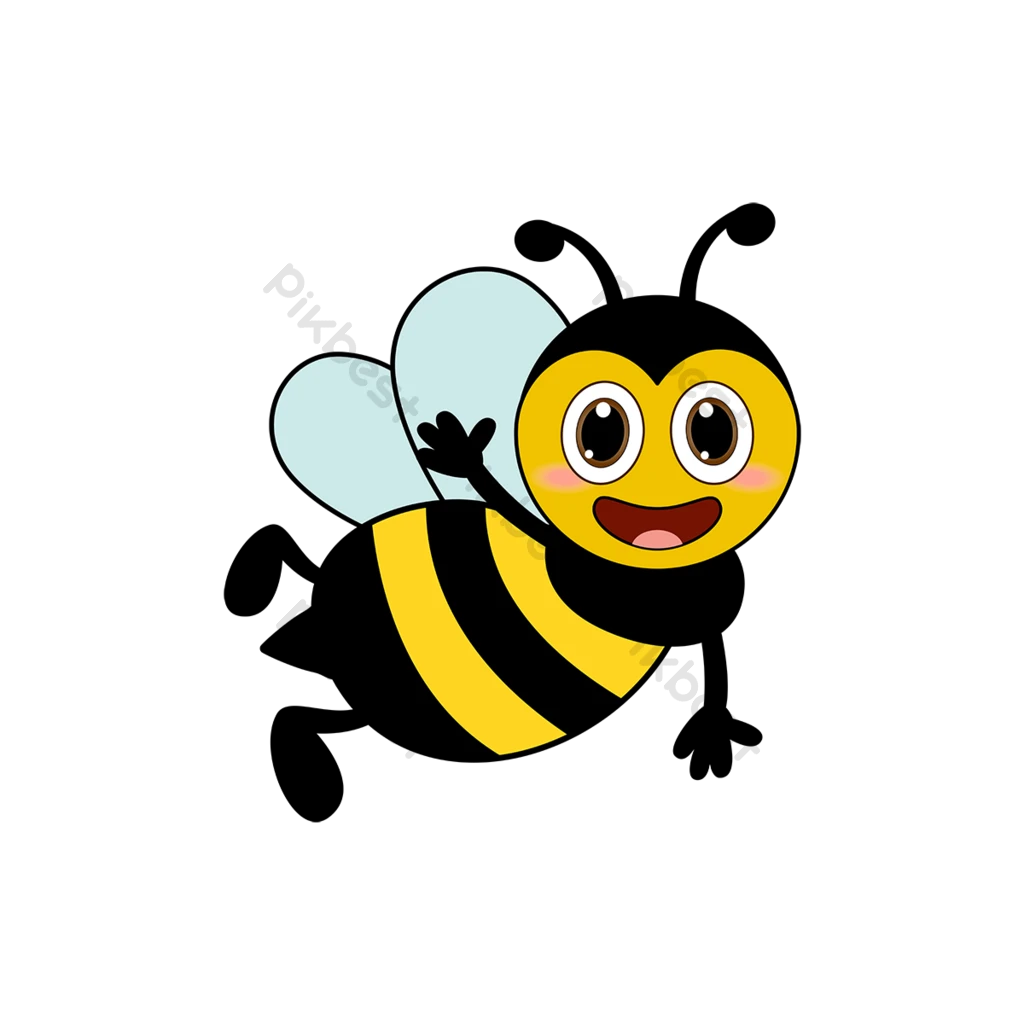 Example :
Example :
A turtle is  not as fast as rabbit.
I’m as busy as bee
I’m very busy
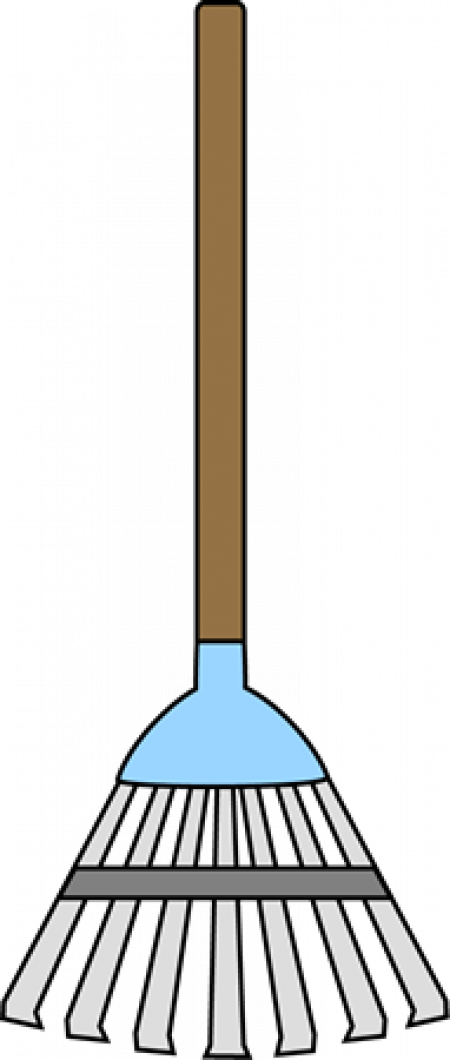 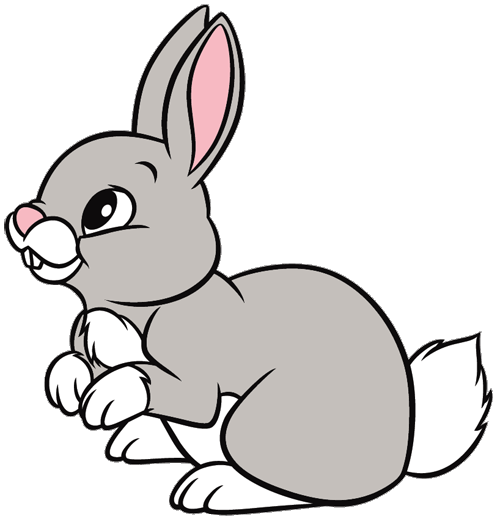 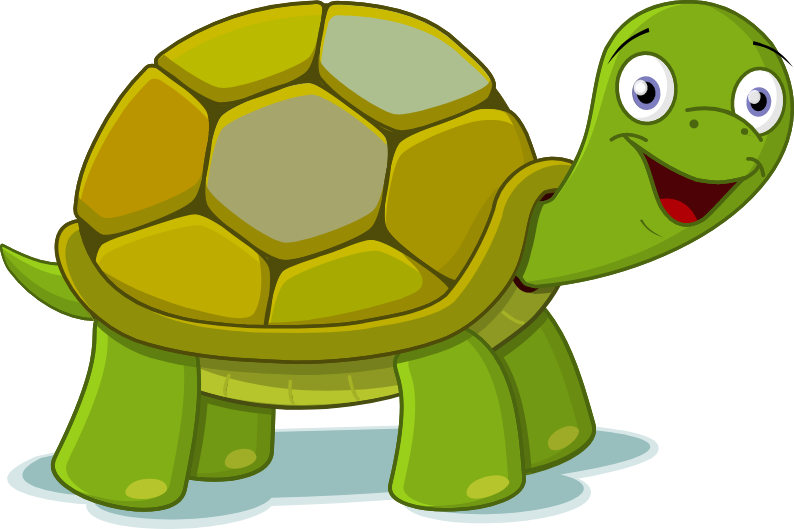 He’s as thin as a rake
He’s very thin
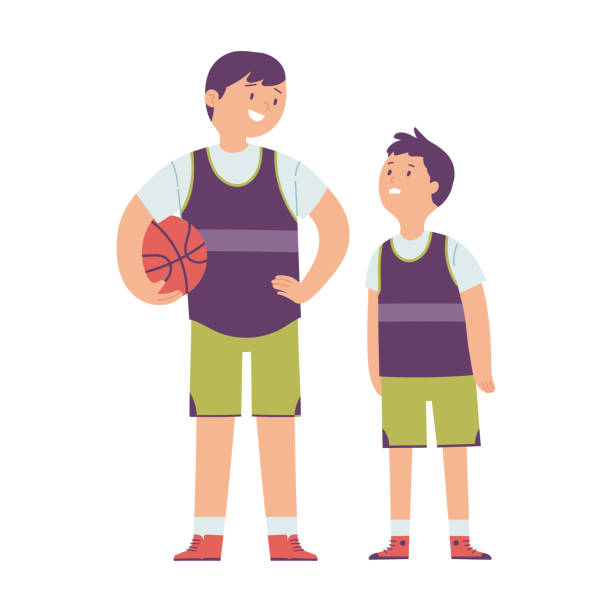 He’s as tall as his brother
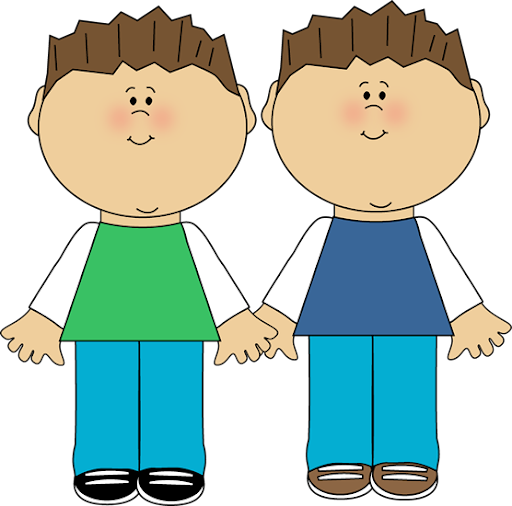 He is not as tall as his brother.
Read & Complete:
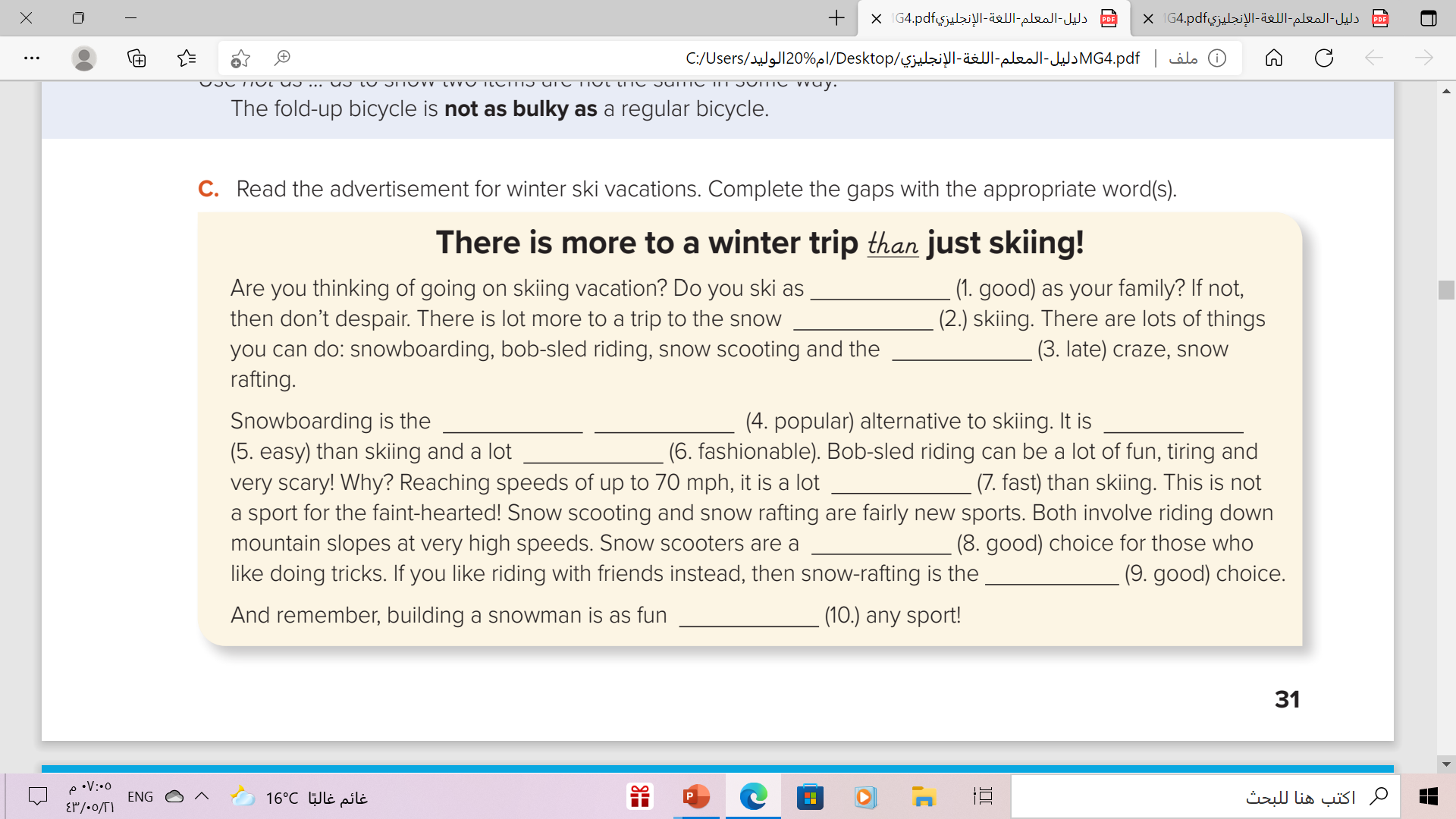 well
than
latest
most         popular
easier
more fashionable
faster
good
best
as
Remember..
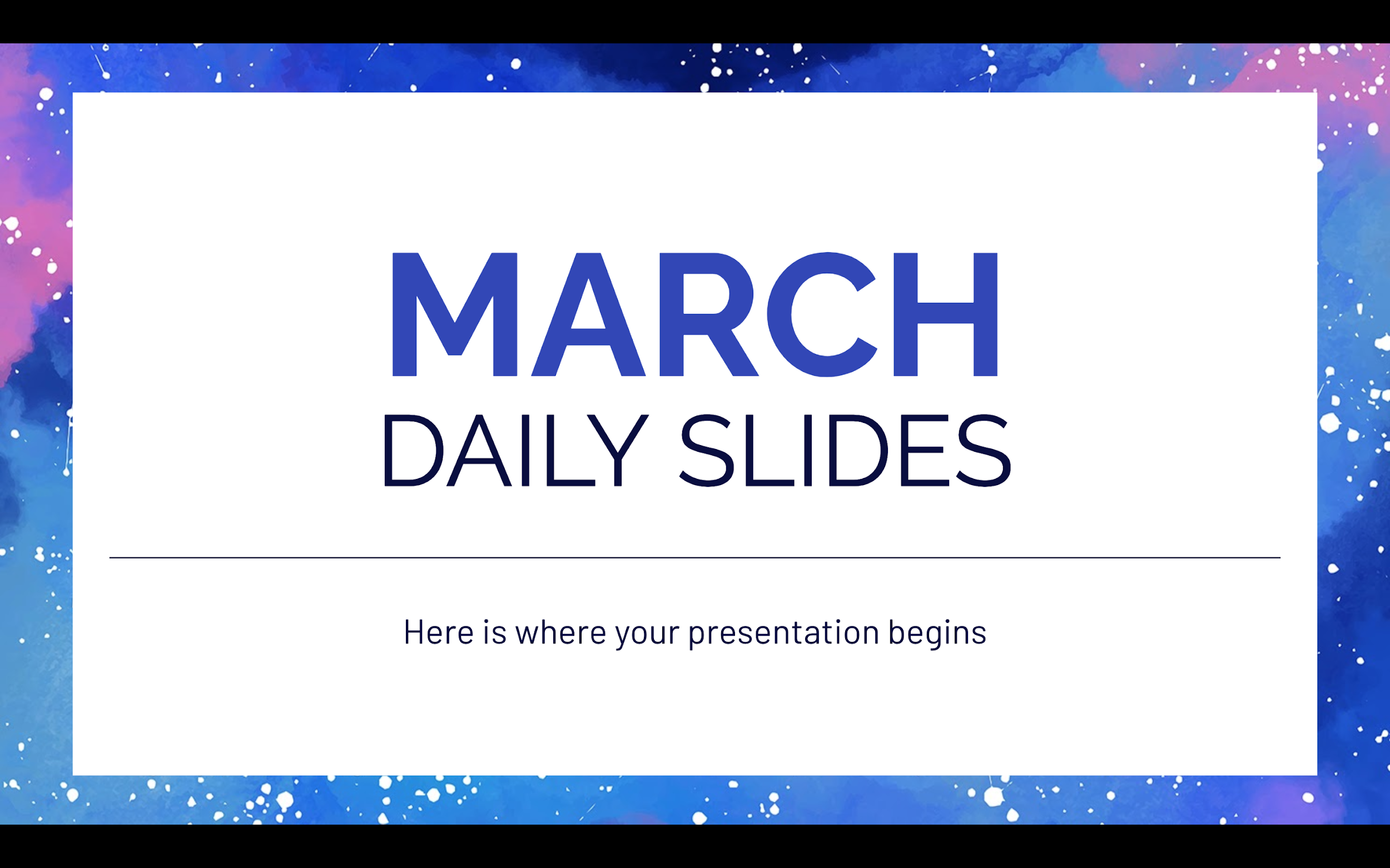 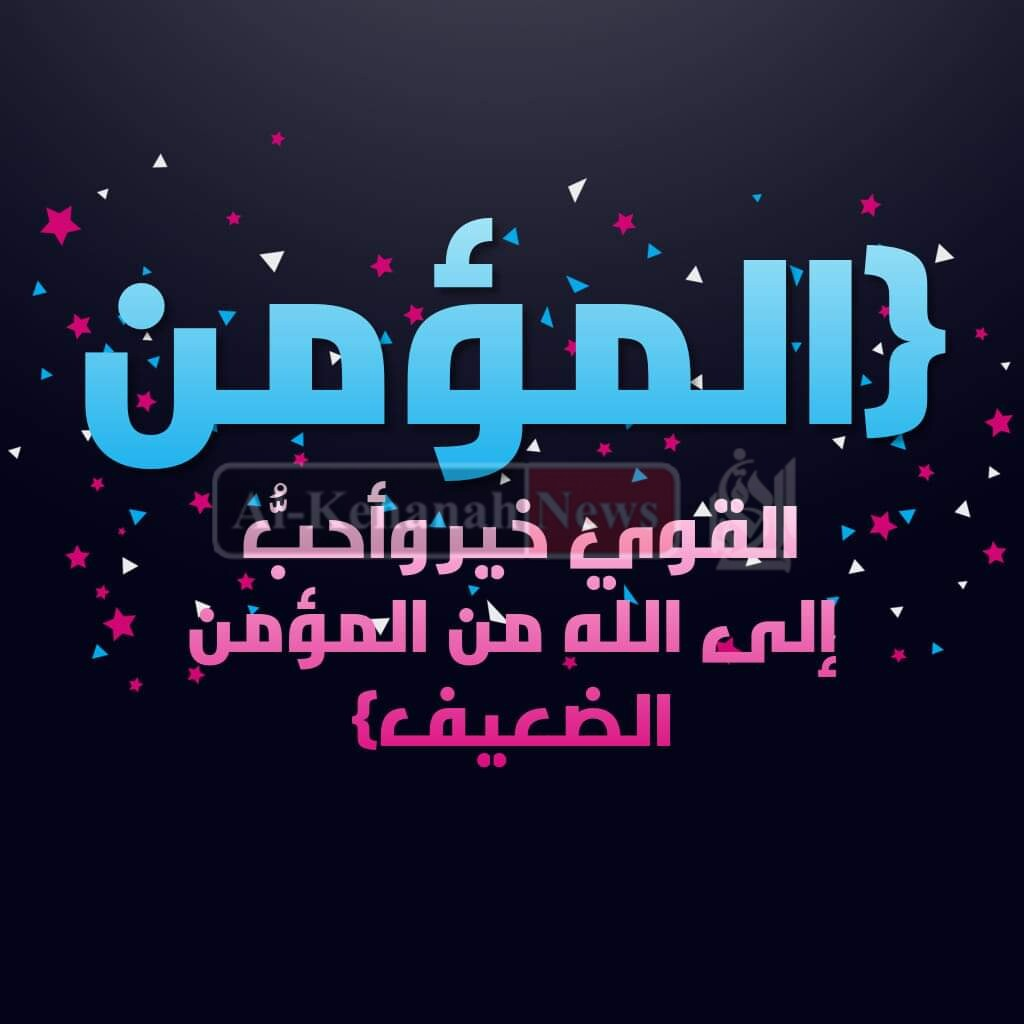 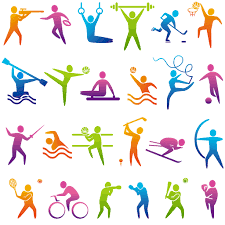 Homework
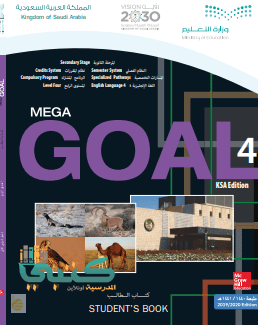 Work book
Exercise ( N ) , page ( 20)
THANKS!
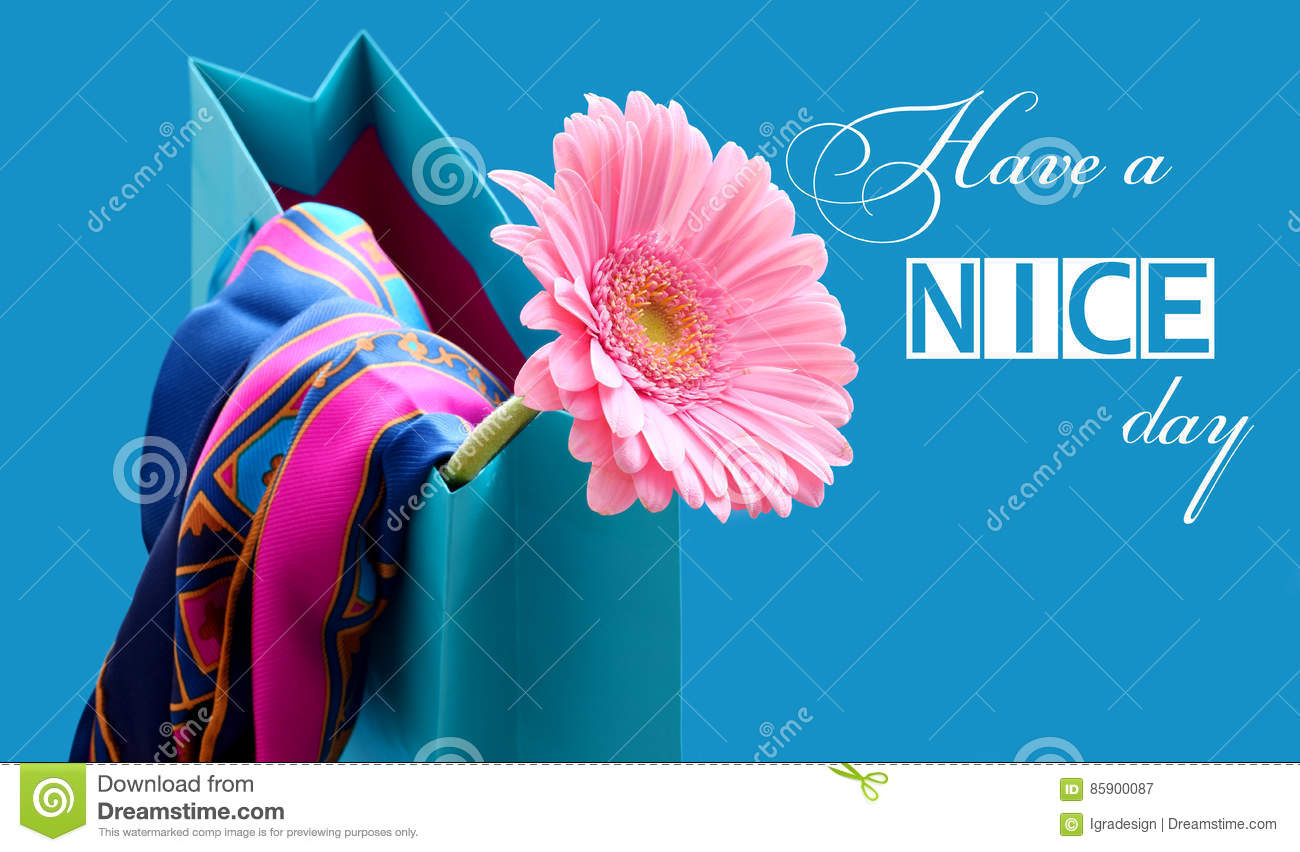